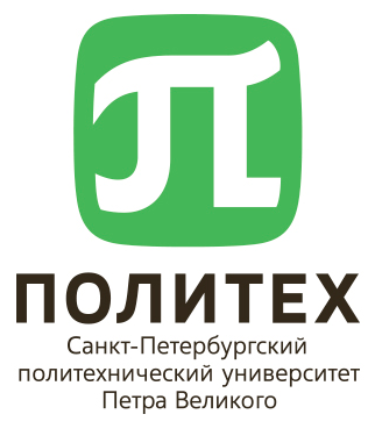 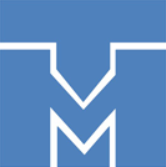 Санкт-Петербургский Политехнический университет Петра ВеликогоИнститут прикладной математики и механикиВысшая школа теоретической механики
Построение спектральной 1-D геомеханической модели и параметризация в неоднородной среде для моделирования гидроразрыва пласта
Выполнил Шаповаленко Никита Александрович, гр. 3640103/80301
Руководитель: Суслова Ирина Борисовна, к.ф.-м.н., доцент Высшей школы теоретической механики СПбПУ 

Консультант: Шель Егор Владимирович, главный специалист департамента научно-методического сопровождения разработки и профессионального развития ООО «Газпромнефть НТЦ»
ГРП( Гидравлический разрыв пласта )
«Физическая» постановка модели Planar3D
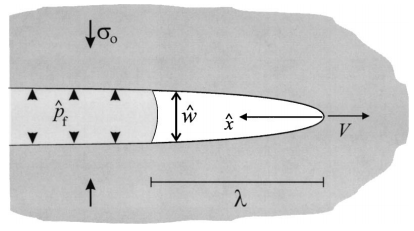 Цель работы
- Создание одномерной геомеханической модели

- Уменьшение размерности задачи ГРП

- Определение оптимальной размерности сетки для модели ГРП
1-D геомеханическая модель
Входные данные
Модель механических свойств
Гамма
Акустика
Плотность
Калибровка
MDT
Траектория скважины
LOT
Устойчивость скважины
FMI
Ориентация горизонтальных напряжений
Формулы для динамики
Из уравнения распространения волны 


находим выражения для скоростей продольных и поперечных волн:


Отсюда находим выражения для динамических модуля Юнга и коэффициента Пуассона
Формула для статики
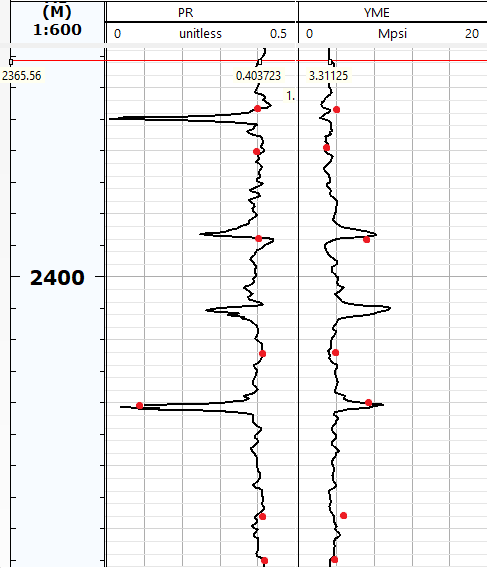 Корреляция, связывающая динамические и статические упругие модули
Расчет напряжений
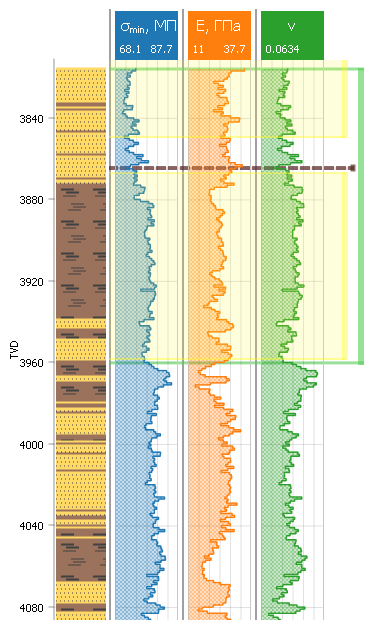 1. Eaton B.A. Fracture gradient prediction and its application in oilfield operations: Journal of petroleum technology, 1969, no. 21 (10):1353–1360.
Безразмерный параметр фактор формы – критерий значимости
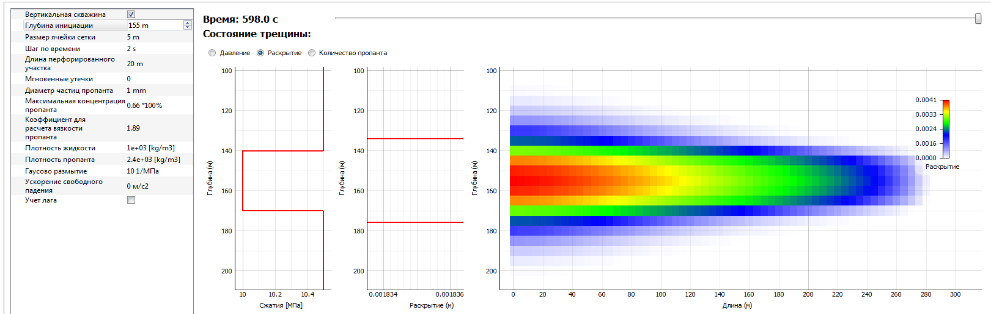 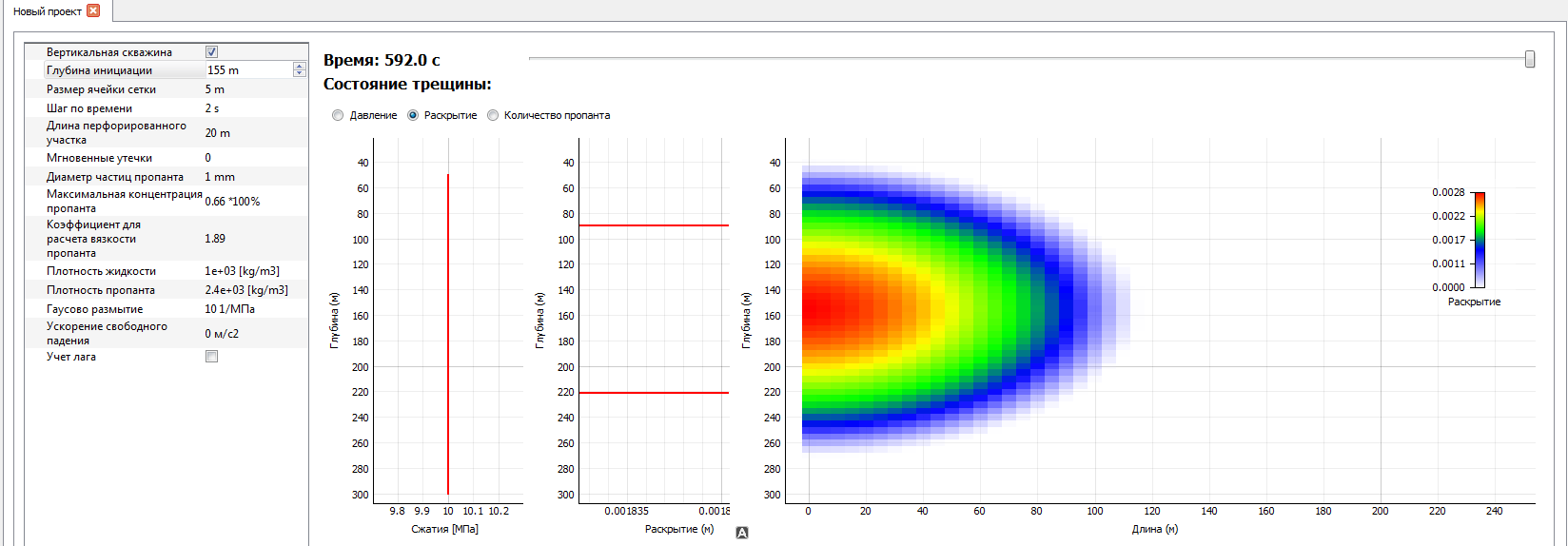 Безразмерный параметр фактор формы – критерий значимости
Уменьшение размерности задачи
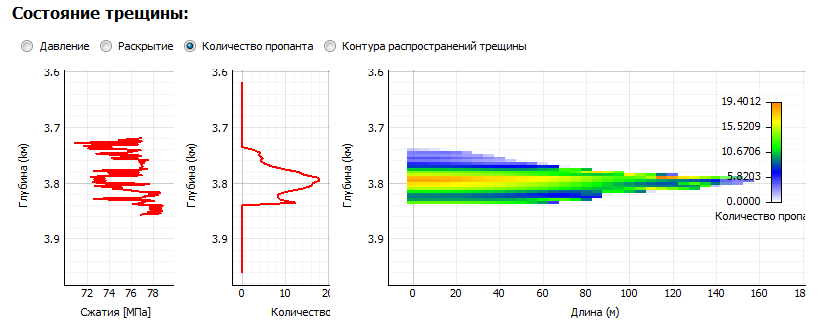 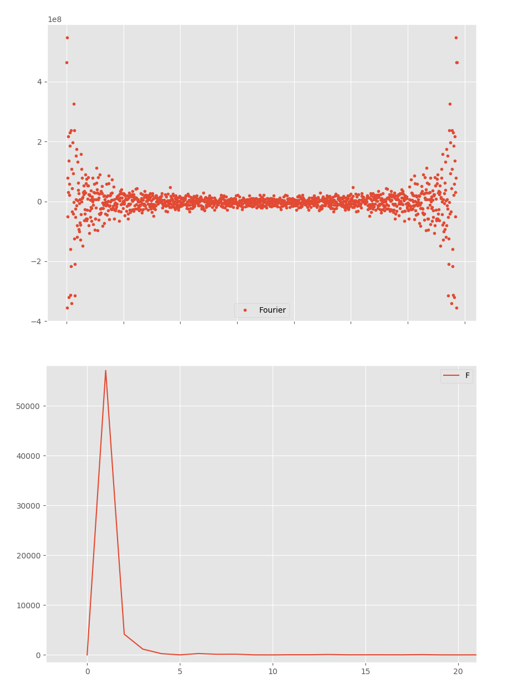 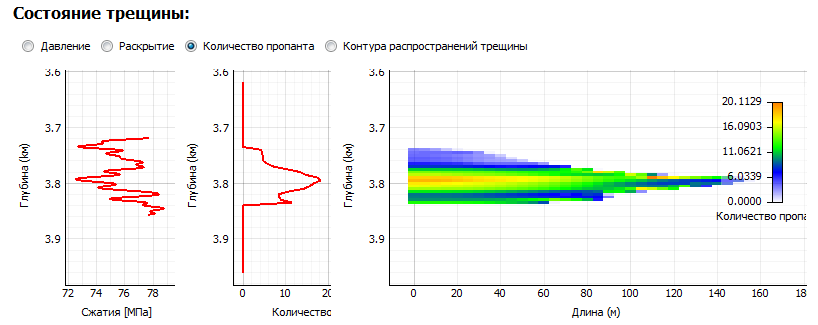 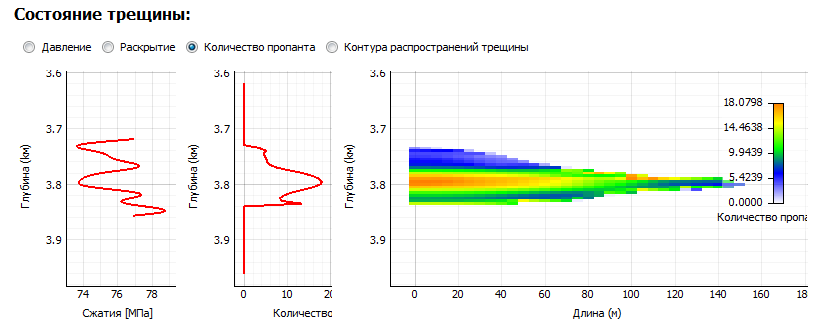 Расчеты
Исходная функция:
В ходе работы были построены 50 одномерных геомеханических моделей. Для каждой из них были проведены расчеты. Оказалось, что 15 гармоник Фурье – оптимальное значение для наших целей.
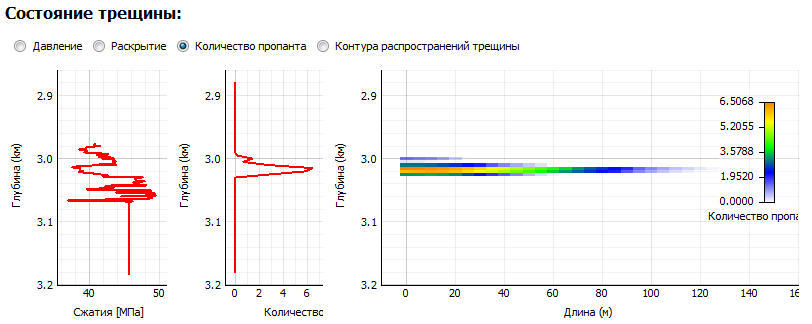 Преобразованная функция:
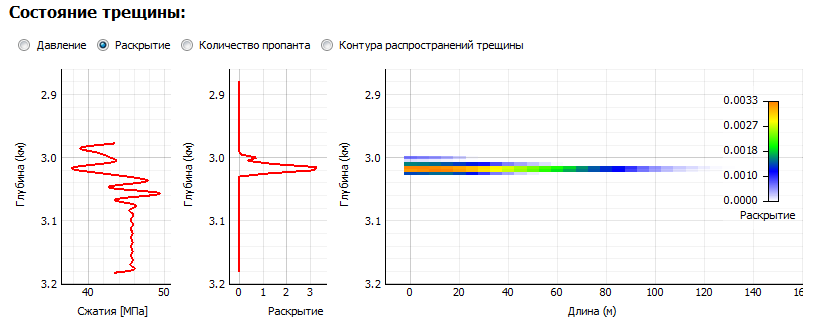 Определение оптимального размера сетки
Исходная функция:
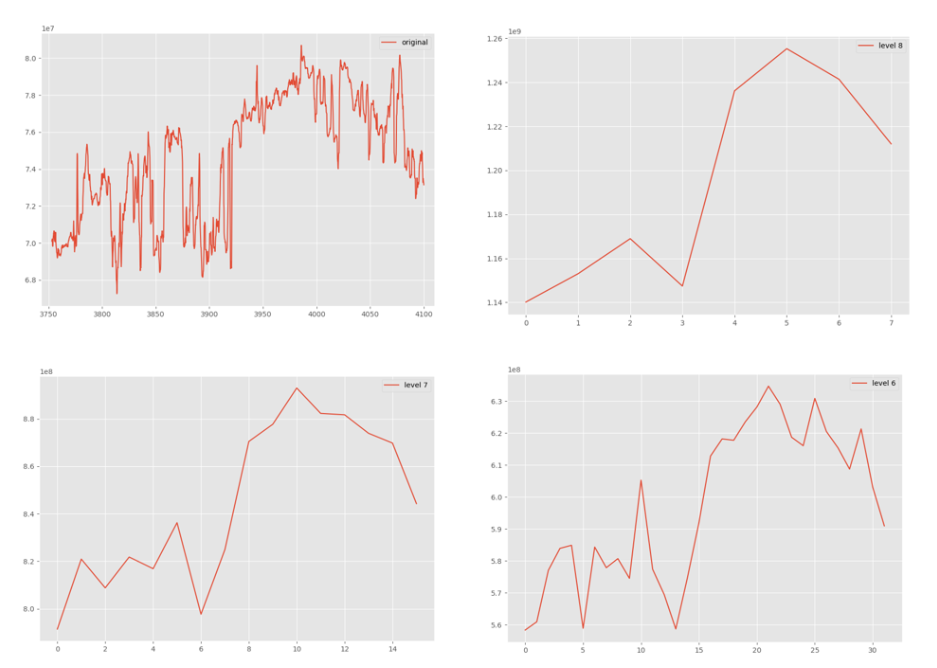 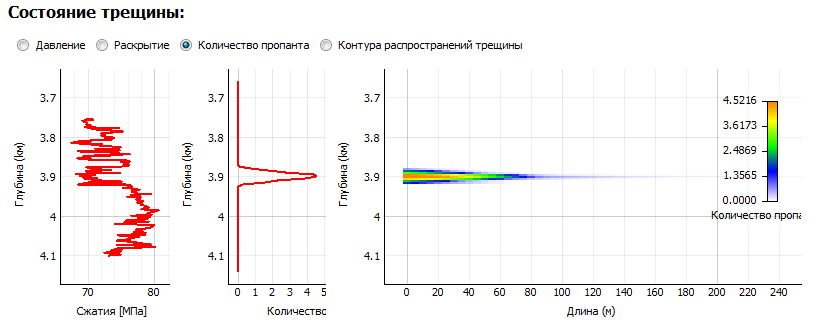 Преобразованная функция:
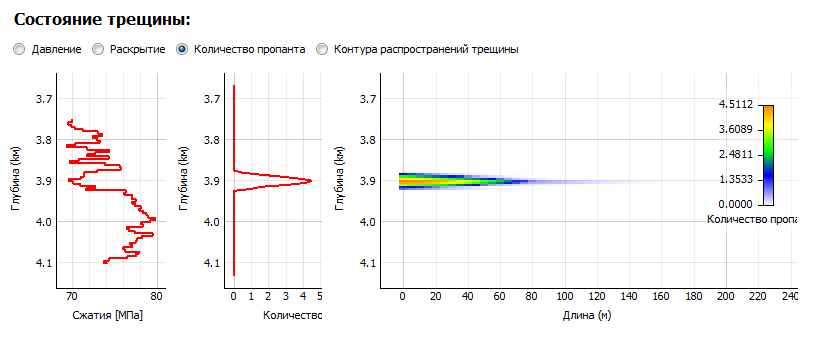 Заключение
Построены одномерные геомеханические модели для 50 скважин с разных месторождений.
Проведены расчеты с целью определения критерия для уменьшения размерности задачи. 15 гармоник рядов Фурье оказалось достаточным.

Проведены расчеты с целью определения критерий для построения оптимальной сетки входных данных. Она составляет от 2 до 4 метров. 

Результаты работы были представлены на XII всероссийском съезде по фундаментальным проблемам теоретической и прикладной механики.Уфа, 2019 г.
Источники
1. Шель Е. В., Шаповаленко Н. А. Конечномерная параметризация уравнений и внешних условий в модели гидроразрыва Planar3d в безразмерной постановке. XII всероссийский съезд по фундаментальным проблемам теоретической и прикладной механики. 2019 г.

	2. Eaton B.A. Fracture gradient prediction and its application in oilfield operations: Journal of petroleum technology, 1969, no. 21 (10):1353–1360.

	3. Haar A. Zur Theorie der orthogonalen Functionsysteme, Dissertation (Gottingen, 1909); Math. Ann., 69 (1910), 331 - 371, 71 (1912) , 33-53 

	4. Zoback, M.D. Reservoir Geomechanics. Cambridge: Cambridge University Press, 2007. 505 p.
Спасибо за внимание!